The Stress in English
Lecturer: Ms Tiaiba Imane
Email: i.tiaiba@hotmail.fr
What is this course and to whom it is addressed?
This course is designated for second year university students at Sétif2 University, Algeria who have accomplished the chapter of the syllable in the first term

The course is based mainly on the book on Peter Roach English Phonetics and Phonology (4th edition), and covered rules are related to RP pronunciation or BBC English.
Plan
In this presentation, the following points are covered:
Stress nature
Stress patterns
Stress levels
Stress placements
Stress in Simple words:
One-syllable words
Two-syllables words
Three-syllables words
What is Stress?
It is important to understand that there are two different ways of approaching this question:
One is to consider what the speaker does in producing stressed syllables 
The other is to consider what characteristics of sound make a syllable seem to a listener to be stressed. 
 Stress can be approached from the points of view of production and of perception; the two are obviously closely related, but are not identical.
What is Stress?
What is stress?
Let’s consider these words: photograph, photographer, and photographic

Do they sound the same when spoken?
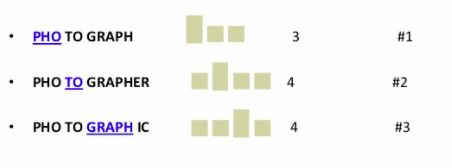 No. Because we accentuate (stress) ONE syllable in each word. And it is not always the same syllable.
What makes a syllable prominent?
At least four different factors are important to make a make a syllable prominent:
loudness : stressed syllables are heard louder than unstressed syllables.
Length: stressed syllables are heard longer (even with short vowels)
Pitch: is closely related to the frequency of vibration of the vocal folds
Quality: vowels in stressed syllables are stronger than the neighbouring vowels (vowels in weak syllables that contain schwa, i, u or syllabic consonants)
What makes a syllable prominent?
Prominence, then, is produced by four main factors: (i) loudness, (ii) length, (iii) pitch and (iv) quality.
Generally these four factors work together in combination, although syllables may sometimes be made prominent by means of only one or two of them.
 Experimental work has shown that these factors are not equally important; the strongest effect is produced by pitch, and length is also a powerful factor. Loudness and quality have much less effect.
Stress Patterns
Word Stress
Stress Levels:
 There are three levels of stress within words
Primary stress (‘)
Secondary stress(,)
Unstressed ( presented without any mark)

Eg:
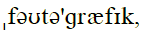 Secondary            unstressed            primary
Stress Placement
In order to decide on stress placement, it is necessary to make use of some or all of the following information:

 Whether the word is morphologically simple, or whether it is complex as a result either of containing one or more affixes (i.e. prefixes or suffixes) or of being a compound word.
 What the grammatical category of the word is (noun, verb, adjective, etc.).
 How many syllables the word has.
What the phonological structure of those syllables is (strong and weak syllables.
N.B: the rules for complex words are different from
those for simple words and these will be dealt later.
Stress in Simple Words
One-syllable words: 

In isolation, the word is transcribed without showing the mark of the primary stress

Two-syllables  words
Nouns
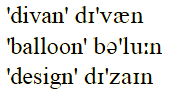 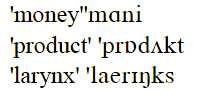 Stress in Two-syllables words
Adjectives
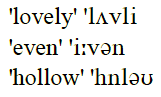 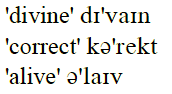 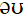 Exception: As with most stress rules, there are exceptions; for example:
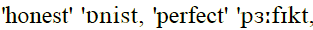 Stress in Two-syllables words
Verbs
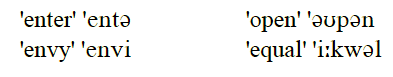 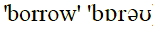 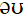 NB: Other two-syllable words such as adverbs seem to behave like verbs and adjectives.
Stress in Three-syllables words
Verbs:
If the final syllable is strong, then it will receive primary stress.eg:


If the last syllable is weak, then it will be unstressed, and stress will be placed on the preceding (penultimate) syllable if that syllable is strong. Eg:



If both the second and third syllables are weak, then the stress falls on the initial syllable
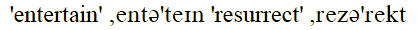 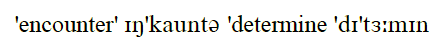 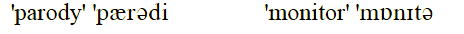 Stress in Three-syllables words
Nouns

The general tendency is for stress to fall on the first syllable unless it is weak. eg:




However, in words with a weak first syllable the stress comes on the next syllable:
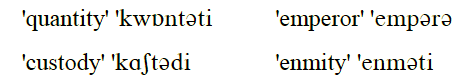 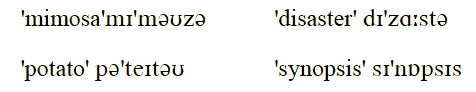 Stress in Three-syllables words
Adjectives
Follow the same rules of nouns (stress on the second syllable if it is strong, if it is weak then stress is on the first syllable)
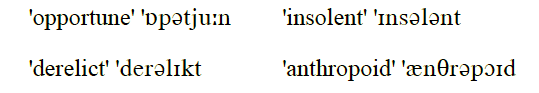